ΚΕΦ. 11 Ο Ιμπραήμ στην Πελοπόννησο – ο Παπαφλέσσας
Ποιος ήταν ο Ιμπραήμ; Ποιος ήταν ο Παπαφλέσσας;
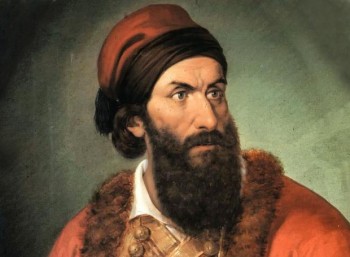 ΙΜΠΡΑΗΜ ΠΑΣΑΣ
Γιος του Μ………… Α…… διοικητής της Αιγύπτου
Καταστέλλει τις επαναστάσεις στην Κ………., Κ……. και Ψ…….
Αποβιβάζεται στη Μ………….. με στρατό και εφόδια
Επιχειρεί να καταλάβει τον όρμο του Ν……………. για την ασφάλεια των πλοίων του.
Καταστρέφει τα γύρω κάστρα χρησιμοποιώντας κανόνια.
Ποιος ήταν ο Παπαφλέσσας;
Ήταν ο υπουργός Εσ………….. της επαναστατημένης Κυβέρνησης
Πραγματικό όνομα Γ……….. Δ…….. Φλέσσας
Ζητάει από την κυβέρνηση την αποφυλάκιση των οπλαρχηγών και του Κ…………….. (Ύδρα)
Ο ίδιος οχυρώθηκε με τους άντρες του στο Μ………… αποφασισμένος να σταματήσει τον Ιμπραήμ
ΜΑΪΟΣ 1825
Η ΜΑΧΗ
Αποτελέσματα της μάχης στο Μανιάκι
Ο Π…………….. και οι σ………………….. του πολέμησαν γενναία και έχασαν τη ζωή τους.
Ο Κ…………………. μετά την αποφυλάκισή του διορίστηκε αρχιστράτηγος.
Ο Ιμπραήμ έφτασε ανεμπόδιστος στην Τρ……………. και το Ναύπλιο (1η πρωτεύουσα των επαναστατών)
Συγκρούστηκε στους Μ…………….. με Υψ…………….. και Μα……………… και επιστρέφει στην Τριπολιτσά.
Ο Κολοκοτρώνης εφαρμόζει την τακτική του κλ………………….. χωρίς αποτέλεσμα
Η επαναστατική κυβέρνηση αναθέτει την οργάνωση τακτικού στρατού στον Γάλλο συνταγματάρχη Κ………………… Φ……………………